Unit 4
Did you go to 
the party?
Lesson 1
A. Vocabulary
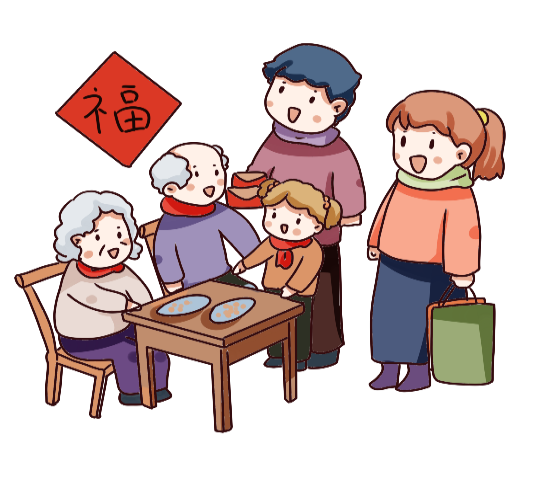 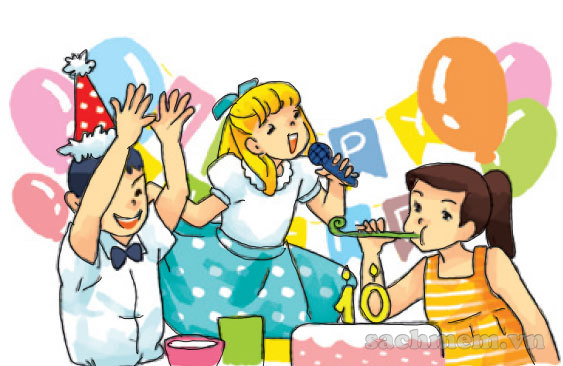 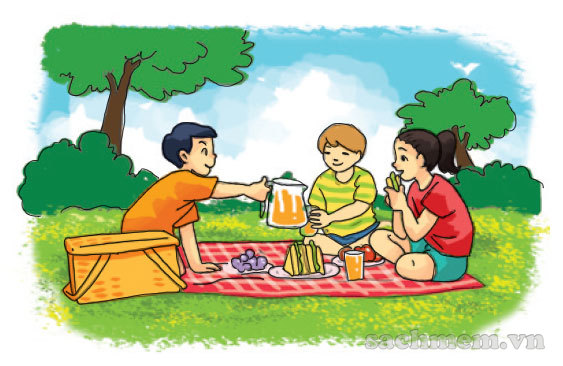 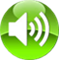 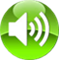 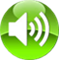 go on a picnic
enjoy a party
visit my grandparents
thích bữa tiệc
đi dã ngoại
đi thăm ông bà
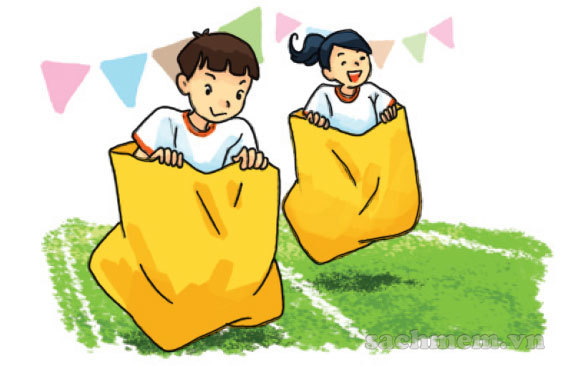 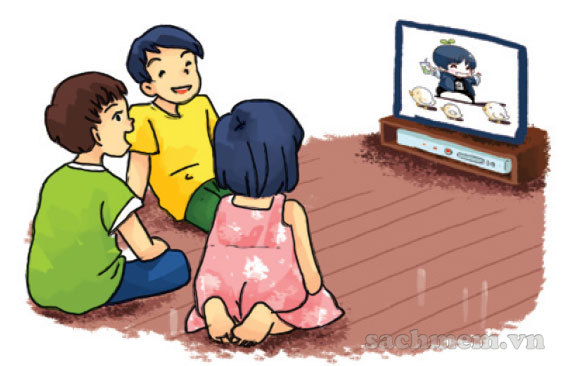 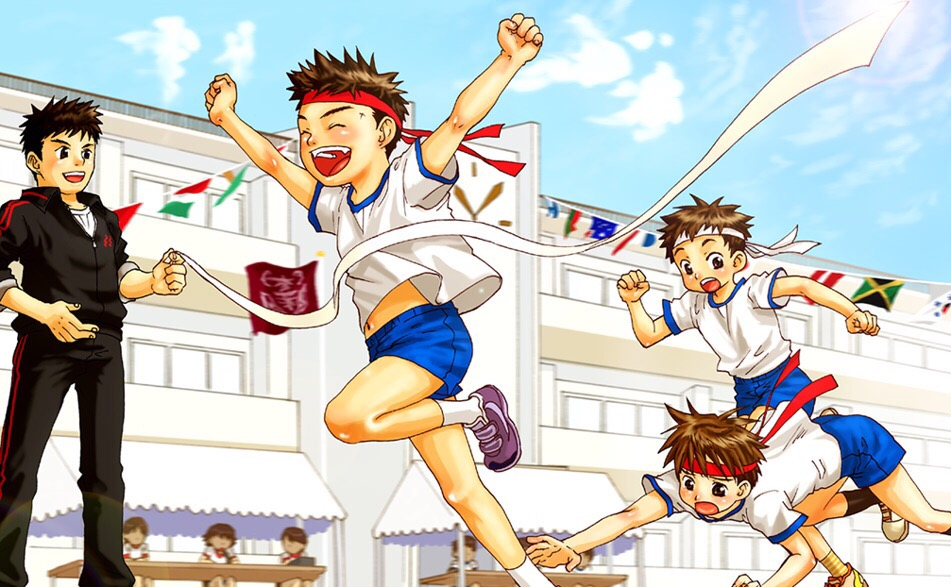 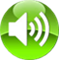 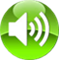 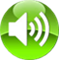 watch cartoon
join the funfair
sport festival
tham gia hội trại
xem hoạt hình
lễ hội thể thao
1. Look, listen and repeat.
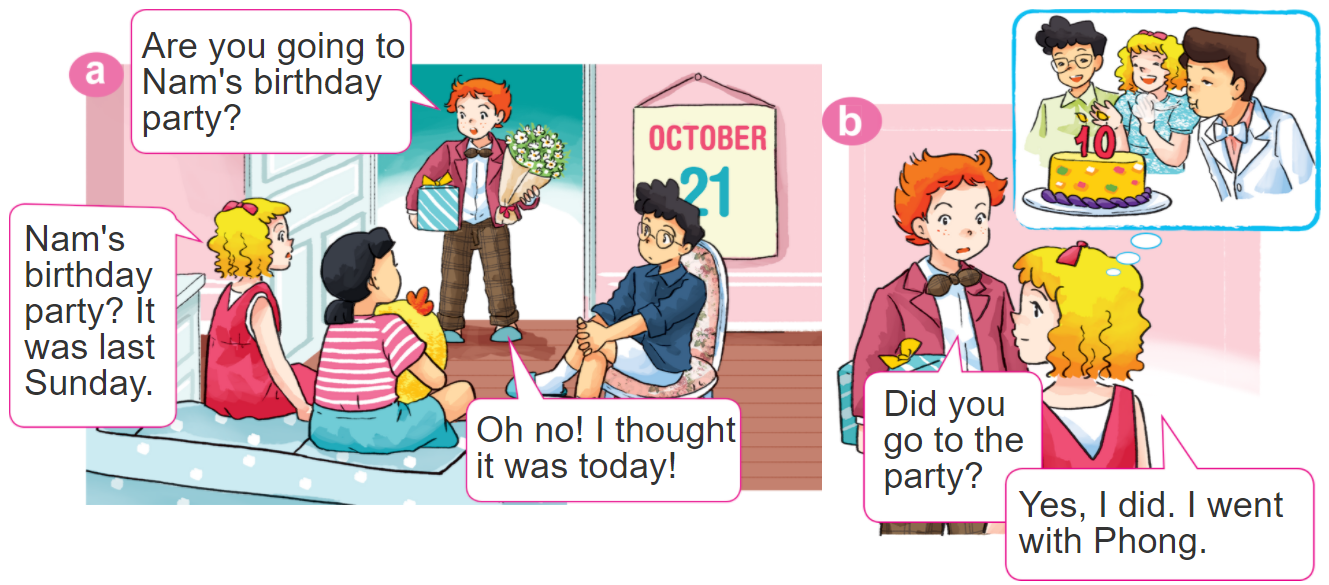 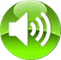 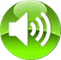 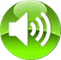 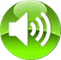 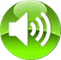 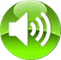 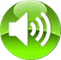 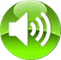 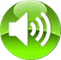 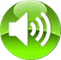 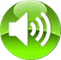 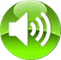 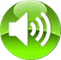 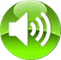 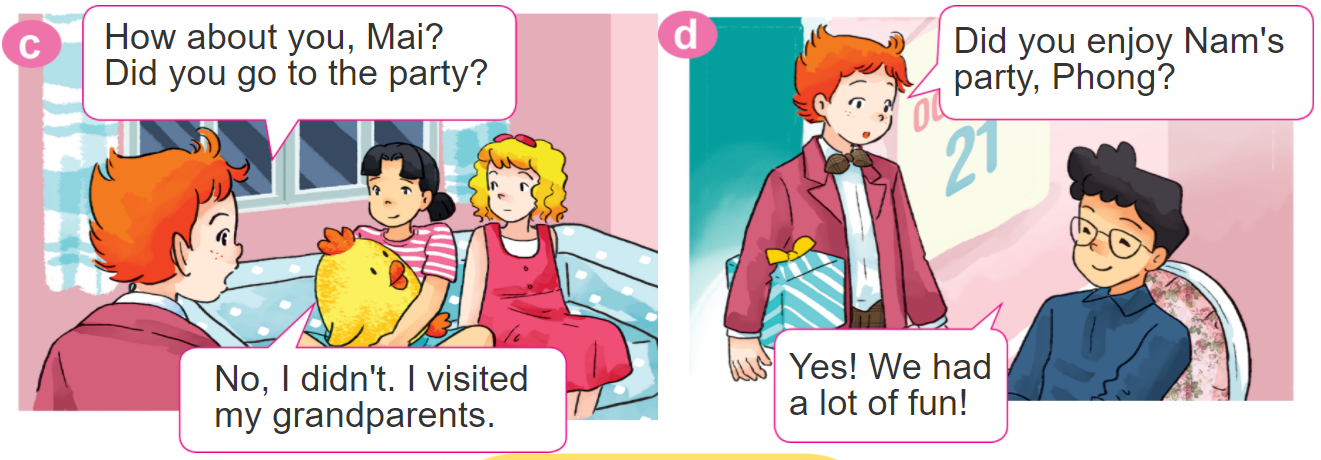 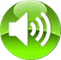 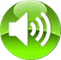 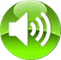 2. Point and say.
Yes. I did.
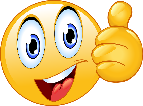 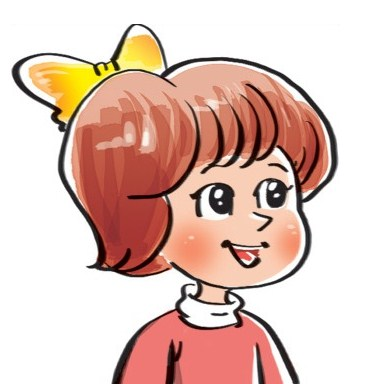 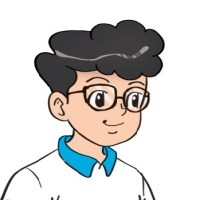 Did you _________?
No, I didn't.
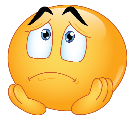 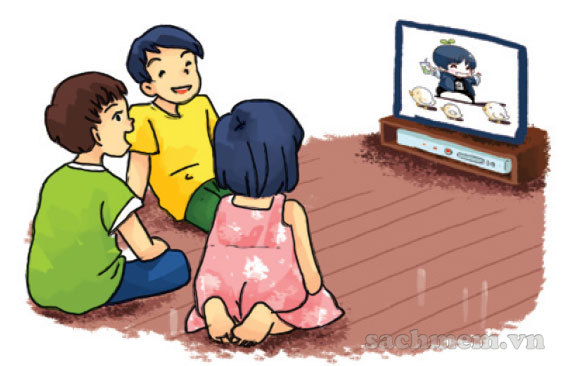 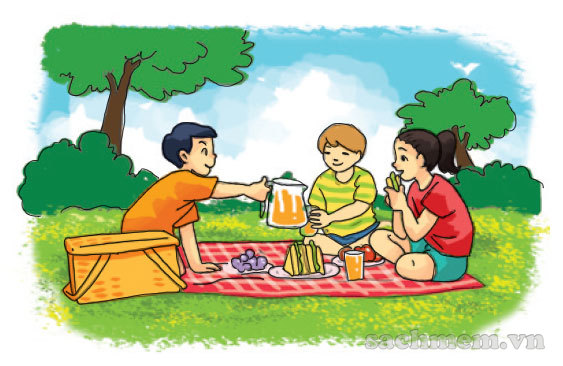 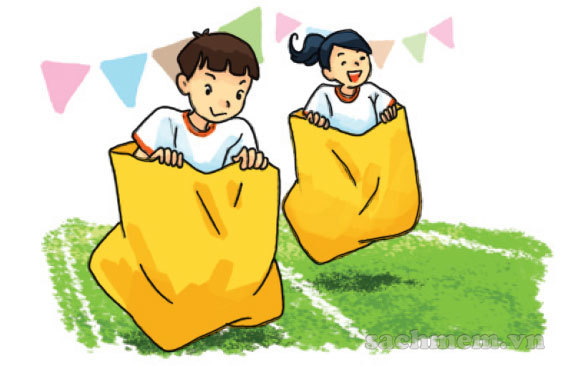 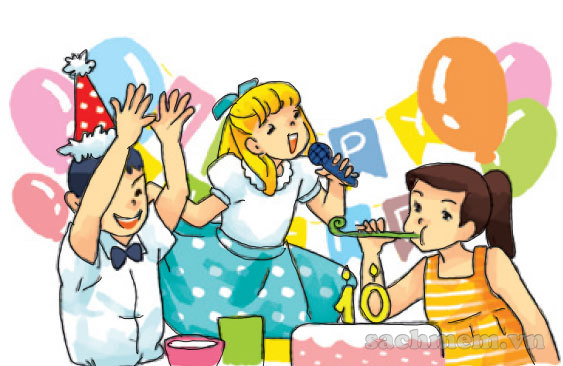 go on a picnic
watch TV
join the funfair
enjoy a party
3. Let’s talk
Did you go on a picnic?
Yes. I did.
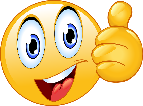 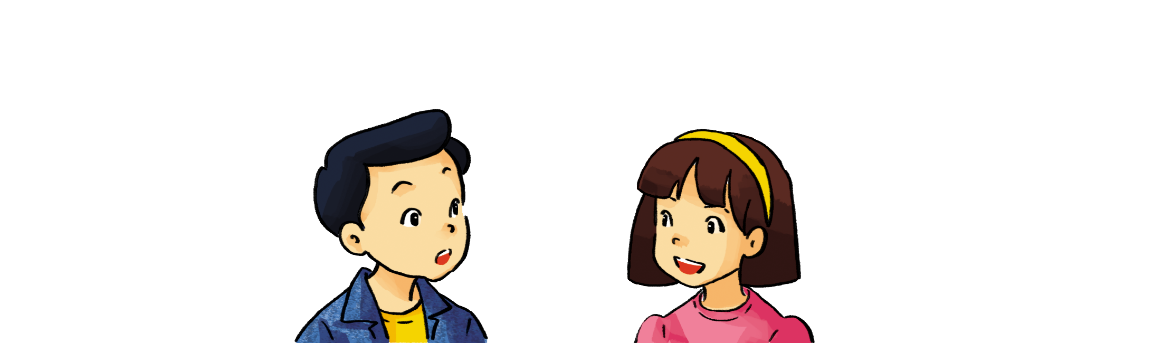 Did you enjoy the weekend?
No, I didn't.
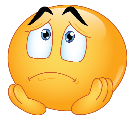 Did you watch TV?
B. Grammar
Hỏi và đáp bạn đã làm gì đó phải không:
Did you ___________?
+ activity
Yes. I did.
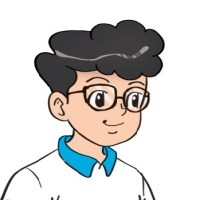 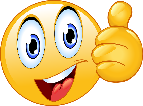 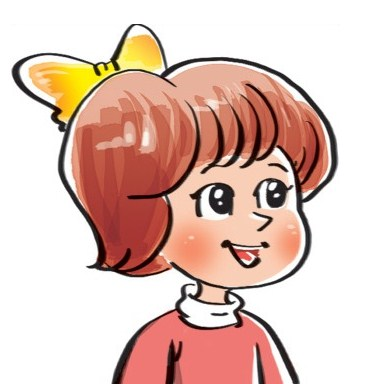 No, I didn't.
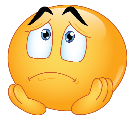 4. Listen and tick Yes (Y) or No (N).
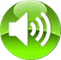 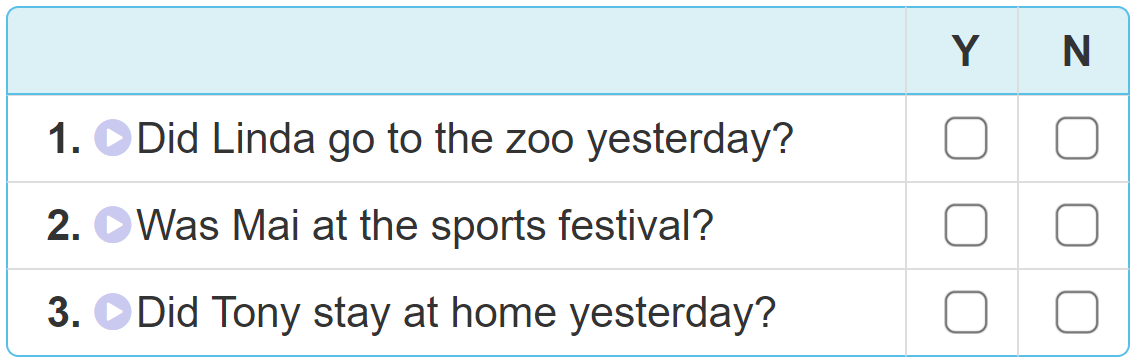 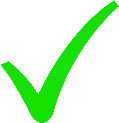 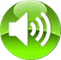 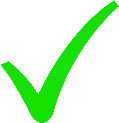 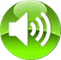 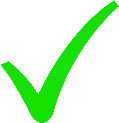 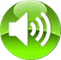 5. Read and complete.
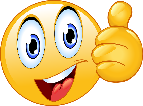 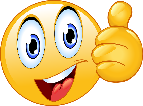 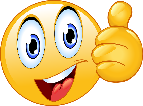 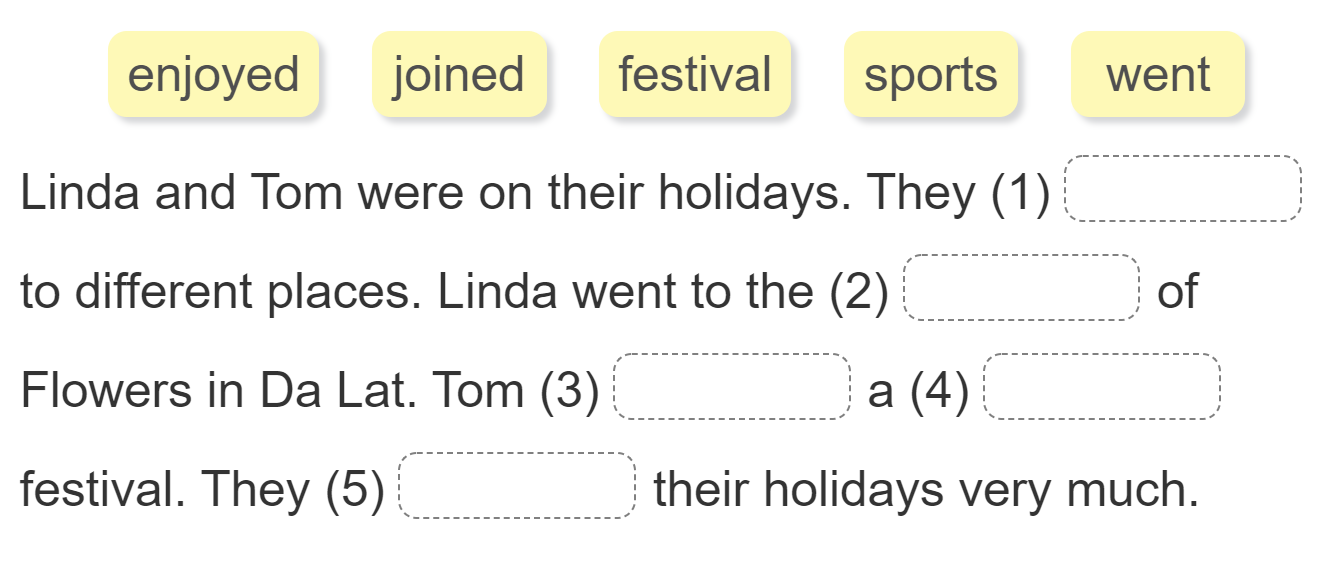 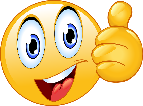 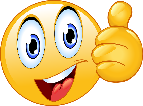 went
festival
joined
sports
enjoyed
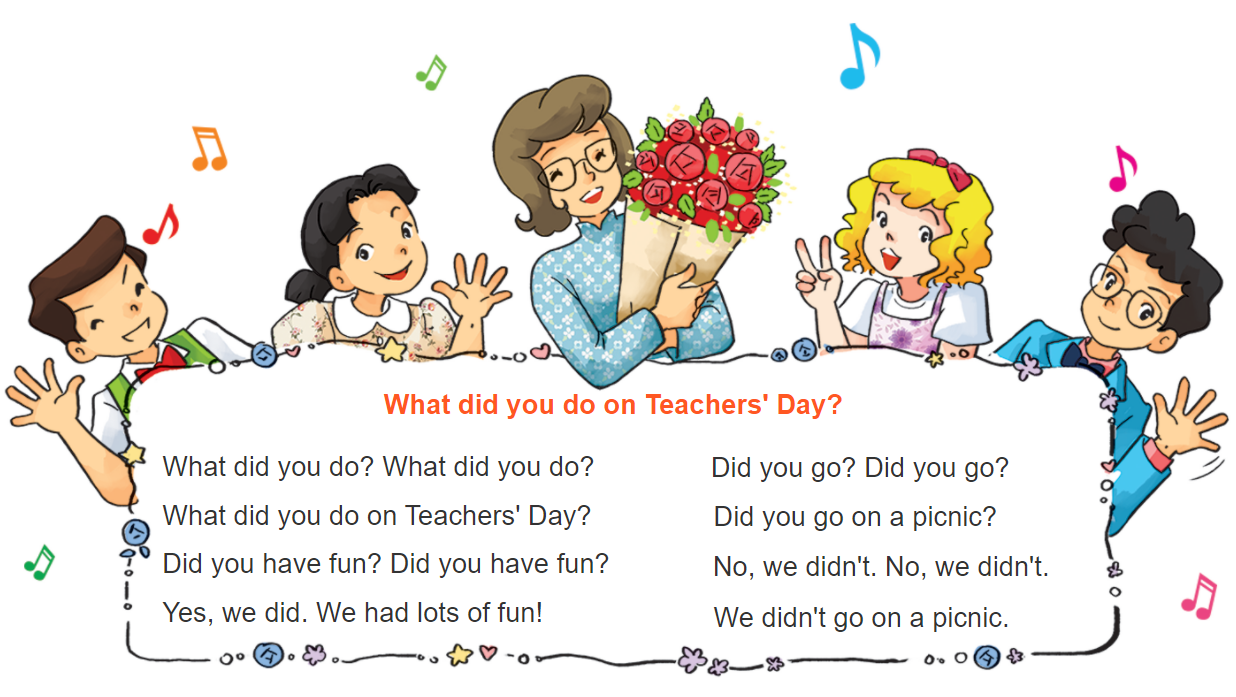 6. Let’s sing
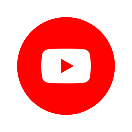 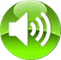 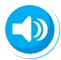